Муниципальное казенное  дошкольное образовательное учреждение
                                           «Детский сад общеразвивающего вида №15 «Яблонька»
Семинар-  практикум для родителей                    «Обучение грамоте»                                                         Воспитатель: Рознина Ольга Николаевнаг. Шадринск , Курганская область
Цель: уточнение представлений родителей о процессе подготовки к обучению грамоте.Задачи:1. Расширить знания родителей о звуках, буквах, слогах, словах. 2. Уточнить представления о гласных и согласных звуках (в начале, середине и конце слова). 3. Тренировать навык дифференциации согласных по твердости — мягкости. 
4. Закреплять навык звукового анализа слова. 5. Воспитывать мотивацию к занятиям с ребенком
Основные компоненты, которые входят в процесс обучения грамоте:• сформированность звуковой стороны речи, т.е. ребенок должен владеть правильным, чётким произношением звуков всех фонематических групп (свистящих, шипящих, соноров);• сформированность фонематических процессов, т.е. умение слышать, различать и дифференцировать звуки родного языка;• готовность к звукобуквенному анализу и синтезу звукового состава речи, т.е. выделять начальный гласный из состава слова; анализ гласных звуков; слышать и выделять первый и последний согласный звук в слове:• знакомство с терминами: "звук", "слог", "слово", "предложение", звуки гласные, согласные, твердые, мягкие, глухие, звонкие.• умение работать со схемой слова.
Все, что мы говорим, читаем, пишем - Речь.
Речь бывает: устная и письменная.
Состоит наша речь из предложений.
Что такое предложение?
Предложение – это слова связанные между собой по смыслу.
Предложения состоят из слов.
Слова состоят из слогов.
Слоги состоят из звуков.
 Чем же отличается звук от буквы? 
Звук - это то, что мы слышим, произносим. Буква это то, что мы видим и пишем.
Какие бывают звуки?
[а], [о], [у], [ы], [э].
[я], [ё], [ю], [и], [е].

 [к], [п], [с], [т], [ф].

[х], [ц], [ч], [ш], [щ].

[б], [в], [г], [д], [ж].

[з], [л], [м], [н], [р].
Согласные звуки являются мягкими, если сразу за ними следуют гласные буквы
 (е, ё, и, ю, я) или (ь). И обозначаются на схемах зеленым цветом.

И твёрдые, если за ними следуют другие гласные (а, о, у, ы, э). 
И обозначаются на схемах синим цветом.

Всегда твёрдые согласные: Ж, Ш, Ц.
 Всегда мягкие согласные: Й, Ч, Щ.
Место звука в слове Звук может стоять в начале, середине и конце слова. Для определения места звука в слове, нам понадобится звуковая дорожка. Если нужно определить место гласного звука, мы берем красный квадрат, для определения согласного твердого – синий, и согласного мягкого – зеленый.
Получилась схема
Задание 1:  определите место звука А в словах. Теперь, определите место звука М в словах. 


Задание 2: Звуковой анализ словаПодробно рассмотрим звуковой анализ слова (кит)
1.Выделим голосом первый звук  кькькь –ит- первый звук кь – согласный, глухой. Мягкий, обозначим зеленым квадратиком.
2.Выделим голос второй звук – кииит, второй звук и - гласный обозначим его красным квадратиком.
3.Выделим голосом третий звук – киттт, третий звук т -он согласный, глухой, твердый, обозначим его синим квадратиком.
Получилась схема
щука
сетка
Задание 3: Звуко-буквенный анализ слова• определяем количество звуков в слове; -  В слове 6 букв и 6 звуков.• называем звуки по - порядку;  - [м] [а] [л] [и] [н] [а]• определяем количество слогов. - слово из 3 слогов: ма-ли-на.
 определяем ударение - Ударение падает на 1-й слог• произносим 1-й слог МА-• какой звук первый? (М) Какой это звук? (согласный, твёрдый, звонкий)• какой 2-й звук? (А) Какой это звук? (гласный, безударный)• произносим 2 слог? ЛИ• какой звук в этом слоге1-й? (Л) Какой это звук? (согласный, мягкий, звонкий)

• какой звук 2-й? (И) Какой это звук? (гласный, мягкий, ударный)• произносим 3 слог НА• какой звук первый? (Н) Какой это звук? (согласный, твёрдый, звонкий)• какой 2-й звук? (А) Какой это звук? (гласный, безударный)• сколько в слове гласных звуков? - 3 звука
• сколько согласных звуков? - 3 звука
определяем количество звуков в слове; В слове 5 букв и 5 звуков.• называем звуки по - порядку;  - [л] [и] [м] [о] [н] 
• определяем количество слогов. - слово из 2 слогов: ли - мон.
 определяем ударение - Ударение падает на 2-й слог• произносим 1-й слог  ЛИ-• какой звук первый? (Л) Какой это звук? (согласный, мягкий, звонкий)• какой 2-й звук? (И) Какой это звук? (гласный, безударный)• произносим 2 слог? МОН• какой звук в этом слоге1-й? (М) Какой это звук? (согласный, твёрдый, звонкий)• какой звук 2-й? (О) Какой это звук? (гласный, твёрдый,  ударный)• какой звук третий? (Н) Какой это звук? (согласный, твёрдый, звонкий)• сколько в слове гласных звуков? - 2 звука
• сколько согласных звуков? - 3 звука
Задание 4: за 1 минуту восстановить текст с неправильной разбивкой на слова.
Беж итчерезлеснуюполяну ежик. Осень юу ежей малодобычи. Скрыли сьюрки е ящерки. Вкружкисвилисьскользкиезмейки. Труд нонаходитьжуч ков. Во сен ниедни готов ятхлопотливыеежи жили щеназиму.

Бежит через лесную поляну ежик. Осенью у ежей мало добычи. Скрылись  юркие ящерки. В кружки свились скользкие змейки. Трудно находить жучков. В осенние дни готовят хлопотливые ежи жилище на зиму.
«Найди лишнюю букву»
Задание 5: за 1 минуту зачеркнуть лишние буквы между словами, прочесть правильный текст.

Вытягиватьисакметаллическуюрмбарунитьиакувышиватьютееюмавыбылотиноченьяреструдного.
Этомигабыласыбукропотливаямикнаработана, монаритребовалакепумногорытувременисум. Немолкаждыйчутомогирсправитьсязоапорученнойфывработой.

Вытягиватьисакметаллическуюрмбарунитьиакувышиватьютееюмавыбылотиноченьяреструдного.
Этомигабыласыбукропотливаямикнаработан, монар и требовала кепу много рыту времени сум. Немолкаждыйчутомогирсправиться  с порученной фыв работой.

Вытягивать металлическую нить вышивать ею было очень трудно.
Это была кропотливая работа, и требовала много времени. Не каждый мог справиться  с порученной работой.
Задание 6: “Подбери однокоренные слова”
Чай-...
Кофе –…
Нож -…
Чай- чайник – чайничек.
Кофе – кофейник – кофейничек
Нож – ножик – ножичек

Задание 7: “Продолжи цепочку”

Стол – лампа

Задание 8: 
«классификация слов»
Школьные принадлежности:

Ручка, пенал ……
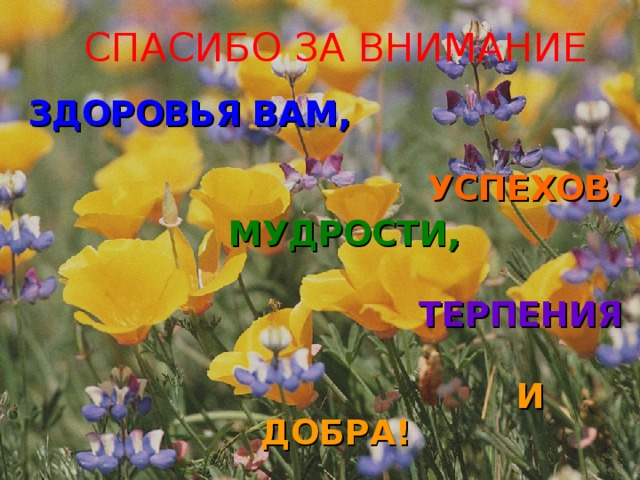